Evolution of the French research aircraft fleet

EUFAR meeting 4-5 May 2017

B.Legras, G. Ancellet, J. Delanoe
A fleet of 3 complementary aircrafts
Falcon 20: 
Haute altitude
Jet for studies in the UT/LS domain
Equipped for both in situ and remote sensing mesurements
Payload 1.2T
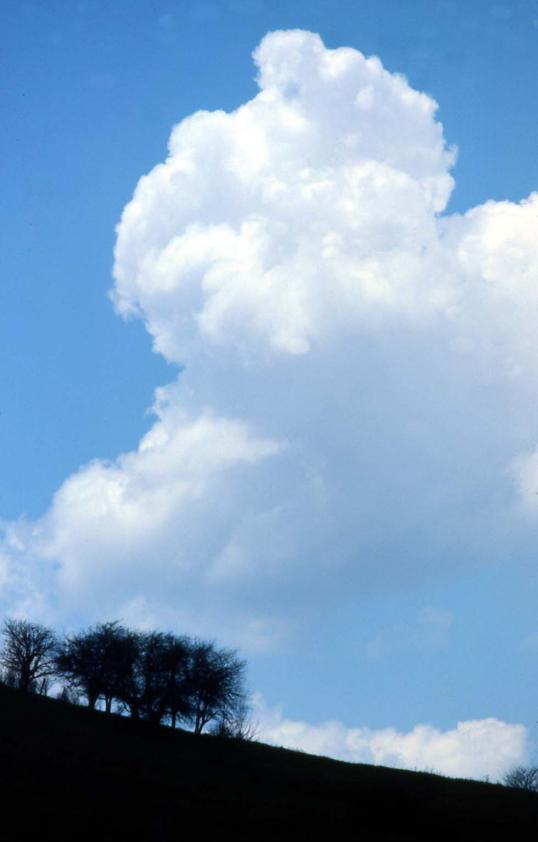 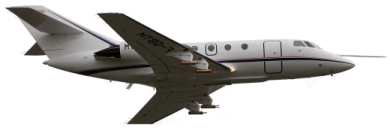 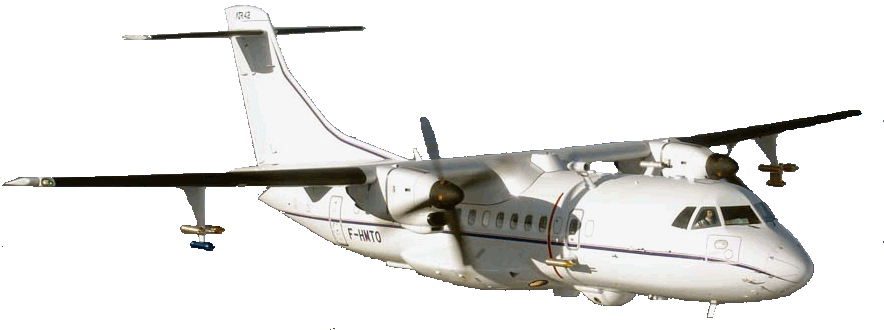 ATR42: 
Moyenne troposphère,
charge utile importante
Bi turbo-propulsor for studies in the mid troposphere.  Equipped for chemistry, microphysics, turbulence by in situ and remote sensing instruments.
Payload 4.6 T
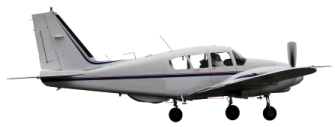 Piper-Aztec: 
Basse altitude
Twin-engine  for studies in urban regions and boundary layer turbulence. 
Payload 200kg.
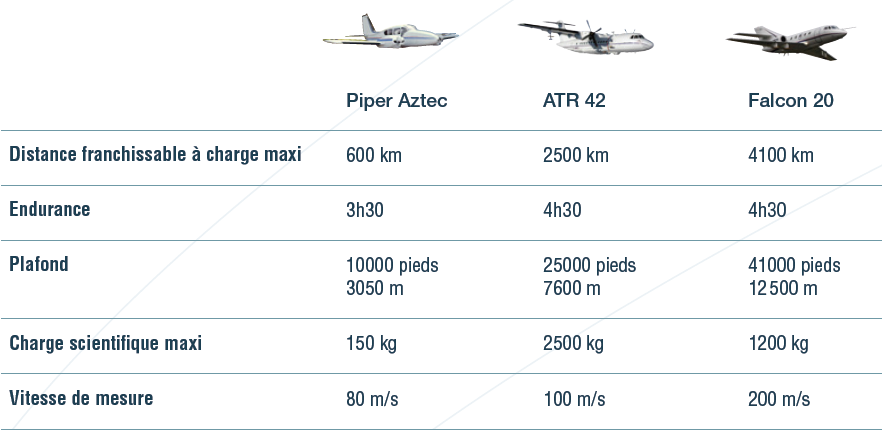 20M€ of public investment.
Present situation:

The aging Falcon 20 can be used until 2020  but then a major and very costly overhaul would be necessary (replacement of the engines) to extend its life time.

 The ATR-42 can be exploited until 2030 after an important checkup in 2020.

The Piper can still be used for 10 years
DU OA 2/2/2016
Pro and con of the Falcon 20

Pro
Low exploitation costs
Easily deployable and usable for transnational access
Carry both remote sensing and in situ payload
Complementary to the German fleet (plane and instruments) 

Con
No aerosol vein
Limited autonomy/range
Limited power on board (Limited payload)
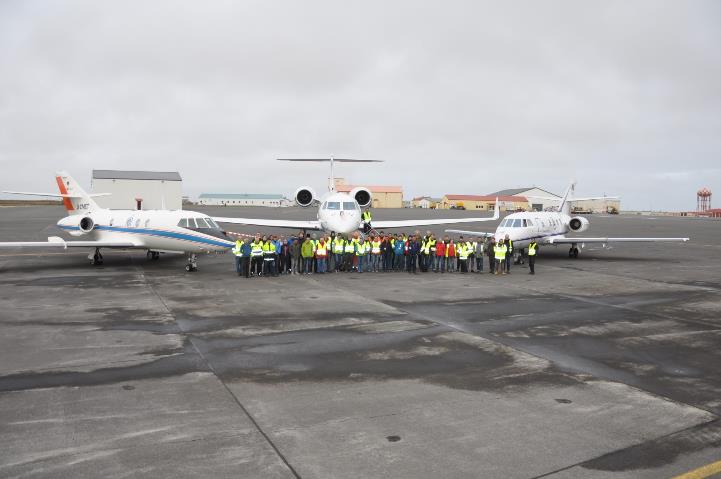 NAWDEX/EPATAN campaign – October 2016
Renewal of the jet
A new jet  with significantly improved performances  without increasing costs
Support to ESA EUMETSAT and CNES/DLR satellite missions
ADM-Aeolus (wind measurement from lidar)

Earth-Care (aerosol and cloud lidar+radar)

3MI  (Multi-Viewing. Multi-Channel Multi-Polarization Imaging): Osiris (LOA)

IASI-NG + MTG-IRS (LEO and GEO new hysperspectral IR sounders) 

MTG/LI (atmospheric electricity)

MERLIN (CH4 lidar): CHARM-F prototype

BIOMASS (SETHI prototype)

New projects for active instruments: MESCAL (follow on of CALIPSO), new radar (cloud and precipitation dynamics)
Objectifs (non limitatif)
Improve and develop new instruments
Diversity of polarisation for cloud radar

Doppler aerosol and cloud lidar

H2O lidar 

Aerosol intake and AMS

PTR-MS (Proton Transfer Reactiion – Mass Spectrometry) for gases

NOx in the standard package

Electric field

SW Radiometry: OSIRIS (3MI model)

IR radiometry for the emissivity of clouds: CLIMAT

Micro-wave sounder
Objectifs (non limitatif)
The funding for the replacement of the jet is not yet stabilized

Replacement of the jet is the number one priority for INSU inside CNRS

The project is being carried to the 3rd « programme d’investissement d’avenir » (PIA3, investment program for the future).

20 M€ requested (8 M€ to acquire a plane on the used market, 12 M€ for transformation and certification) 

The PIA3 plans to invest 5.9 billions € is research and education.